PF 2014
..... Ďakujeme Liberčanovci...
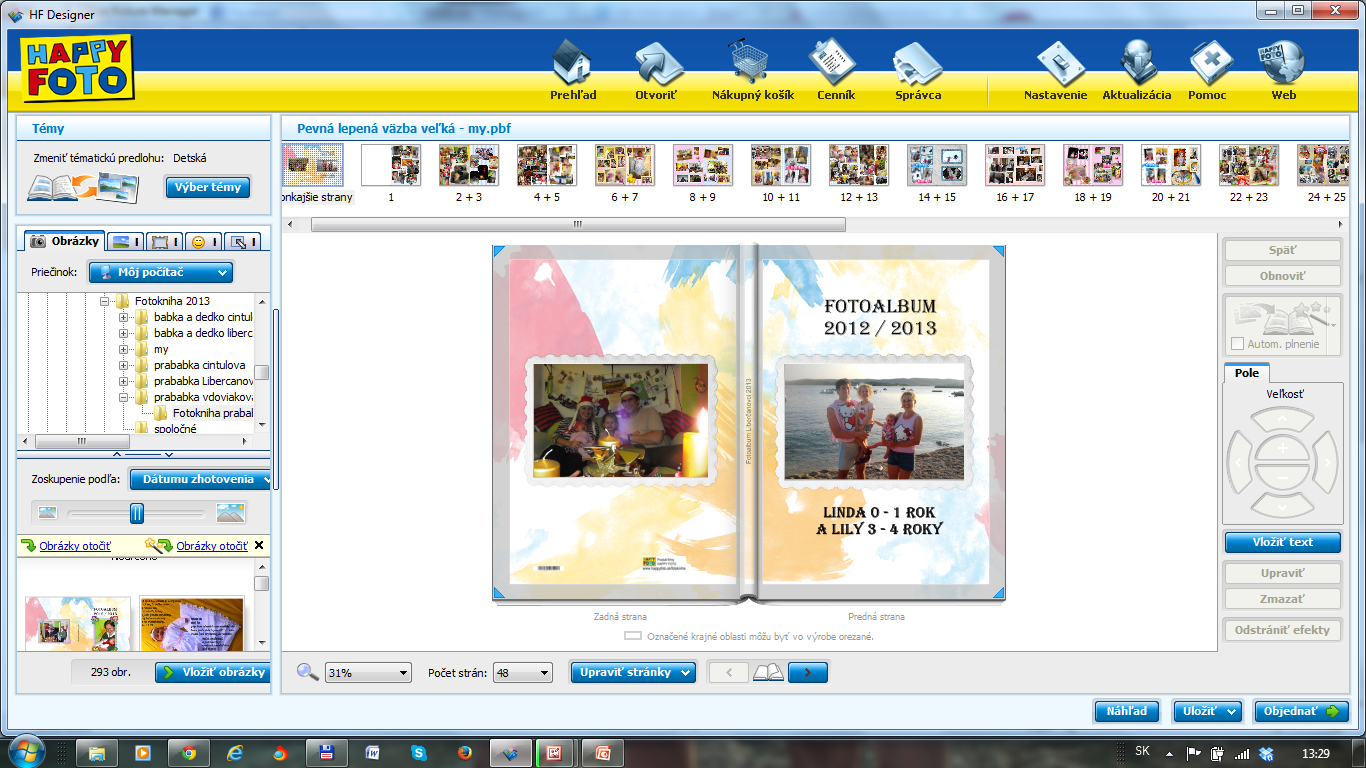 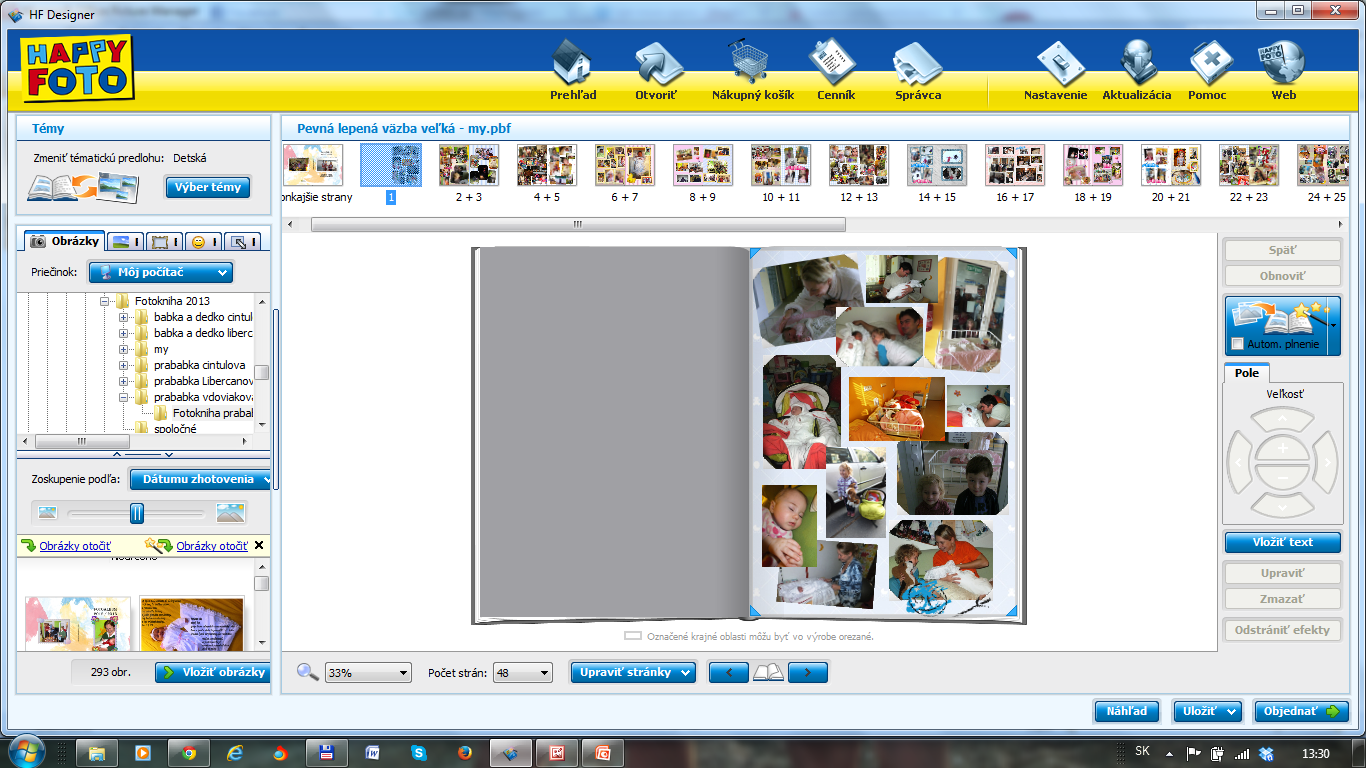 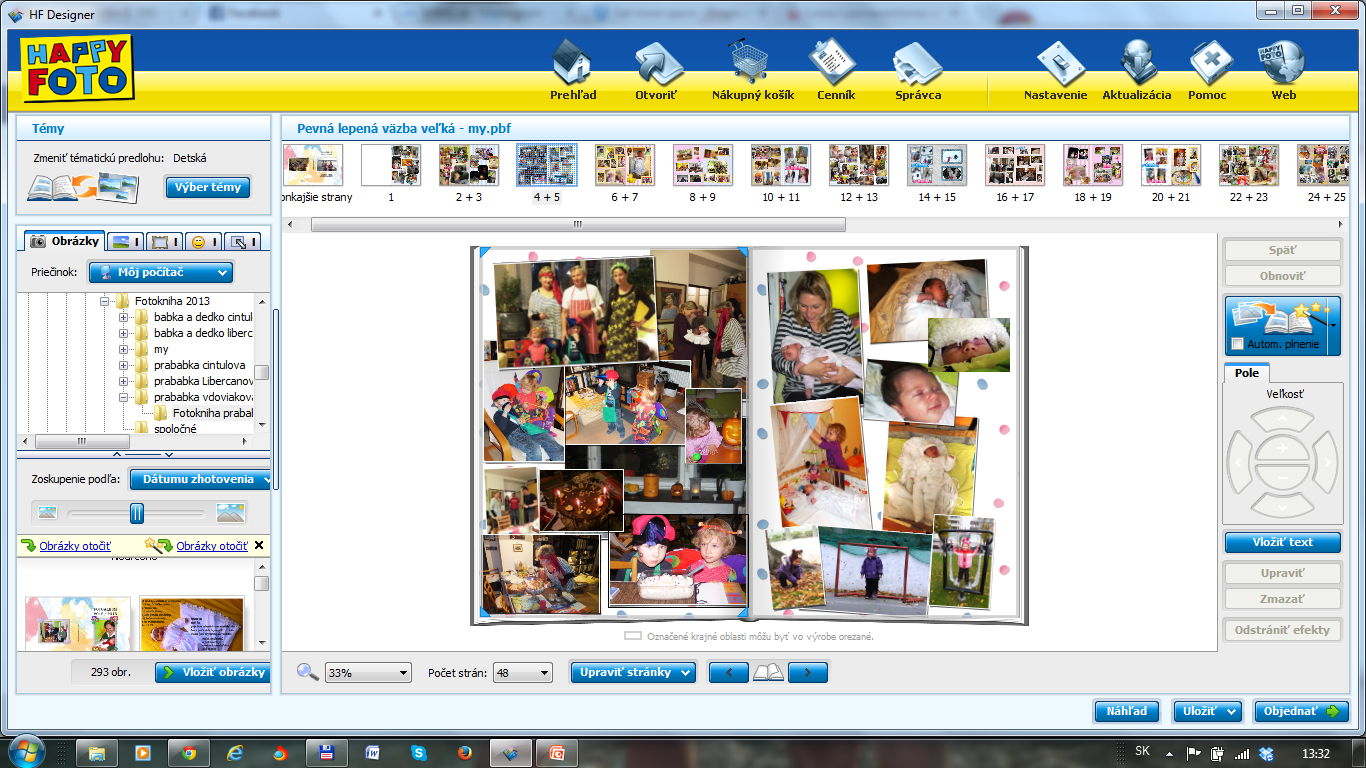 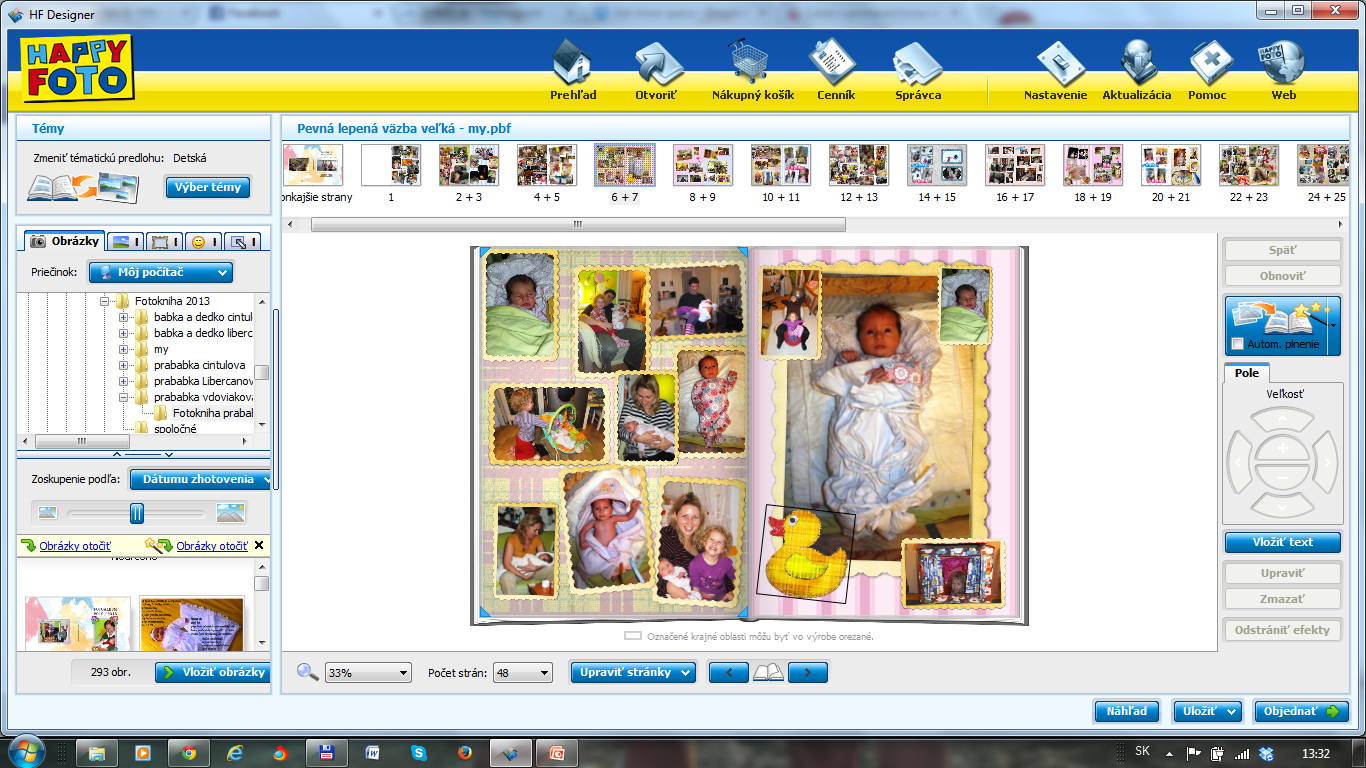 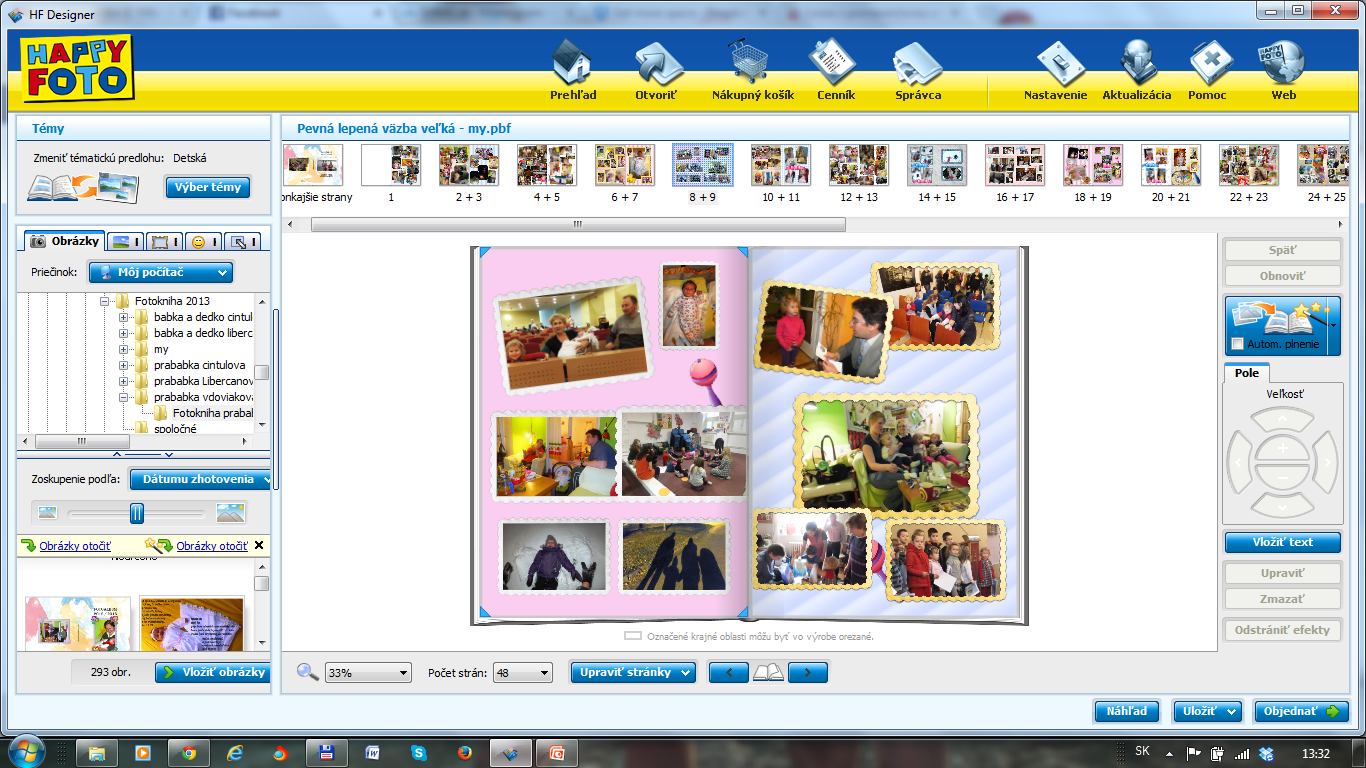 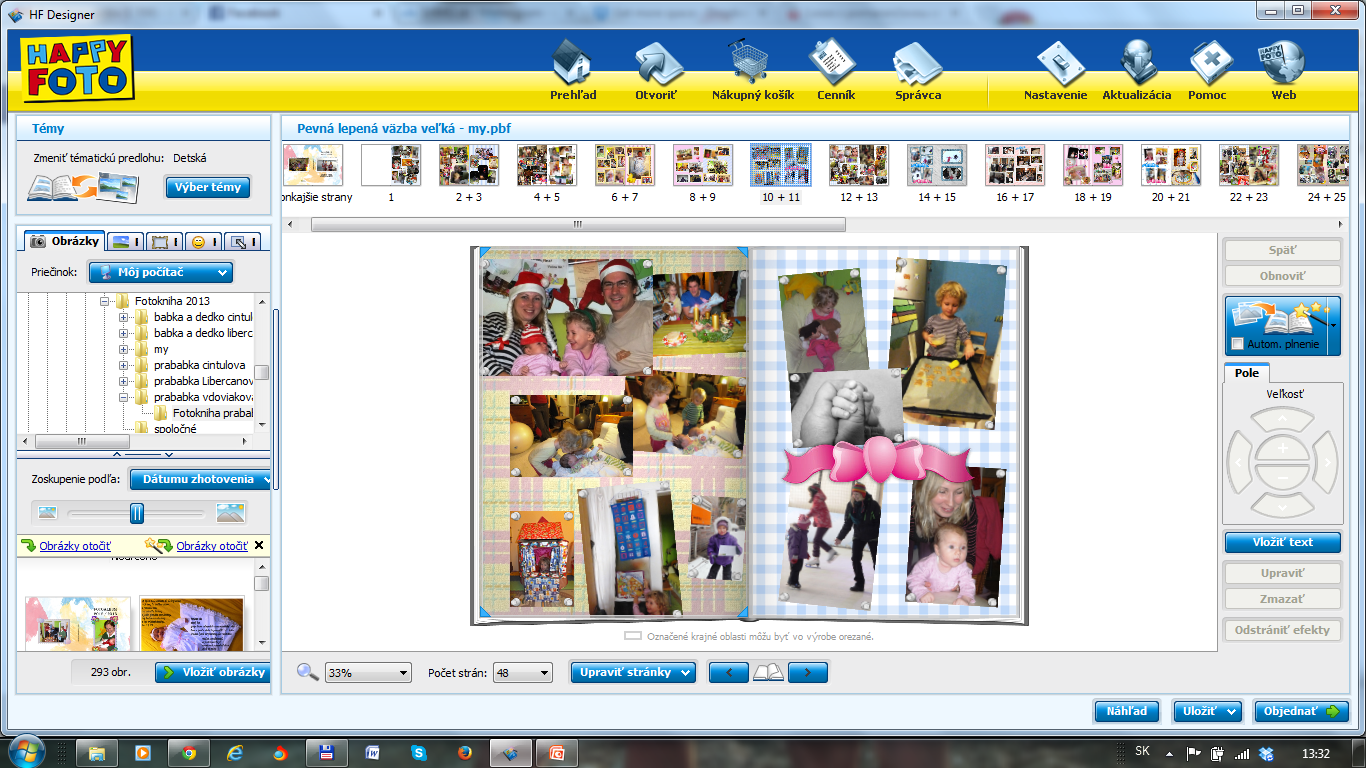 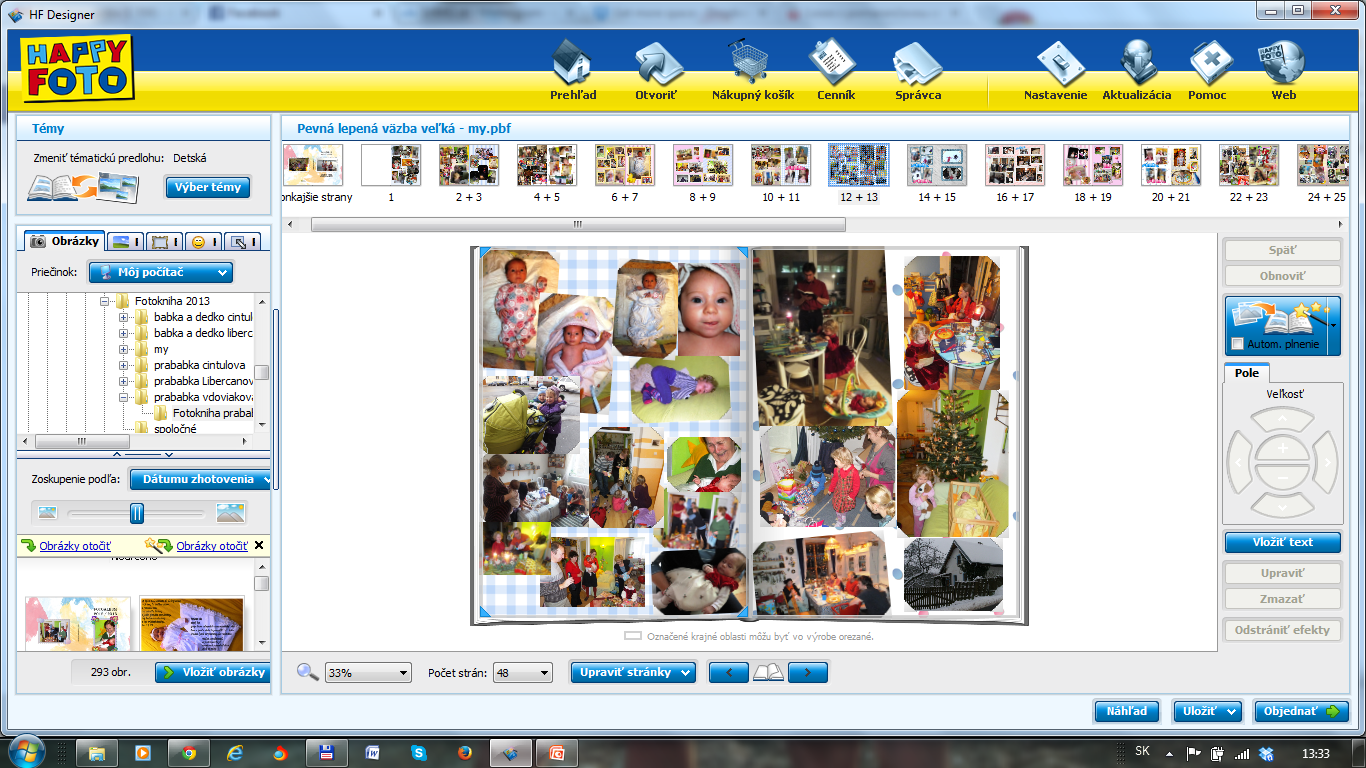 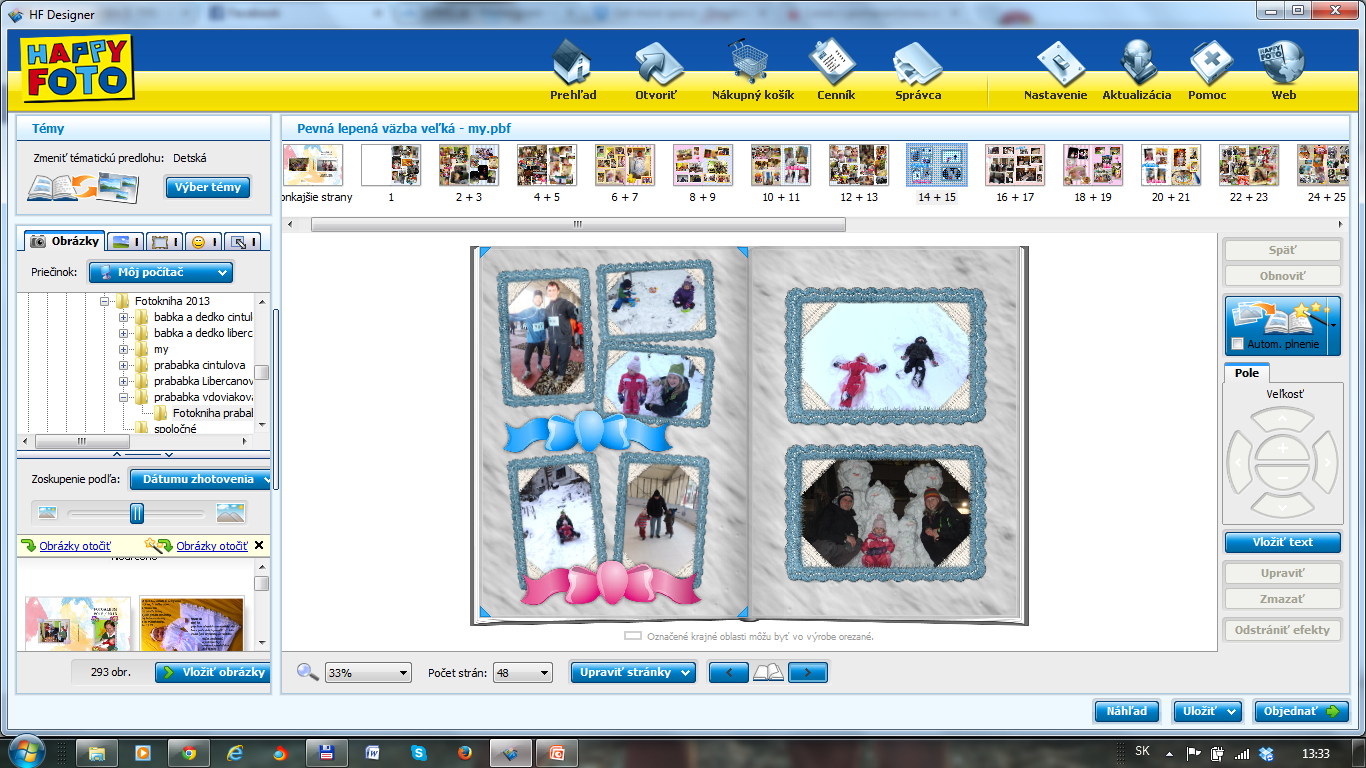 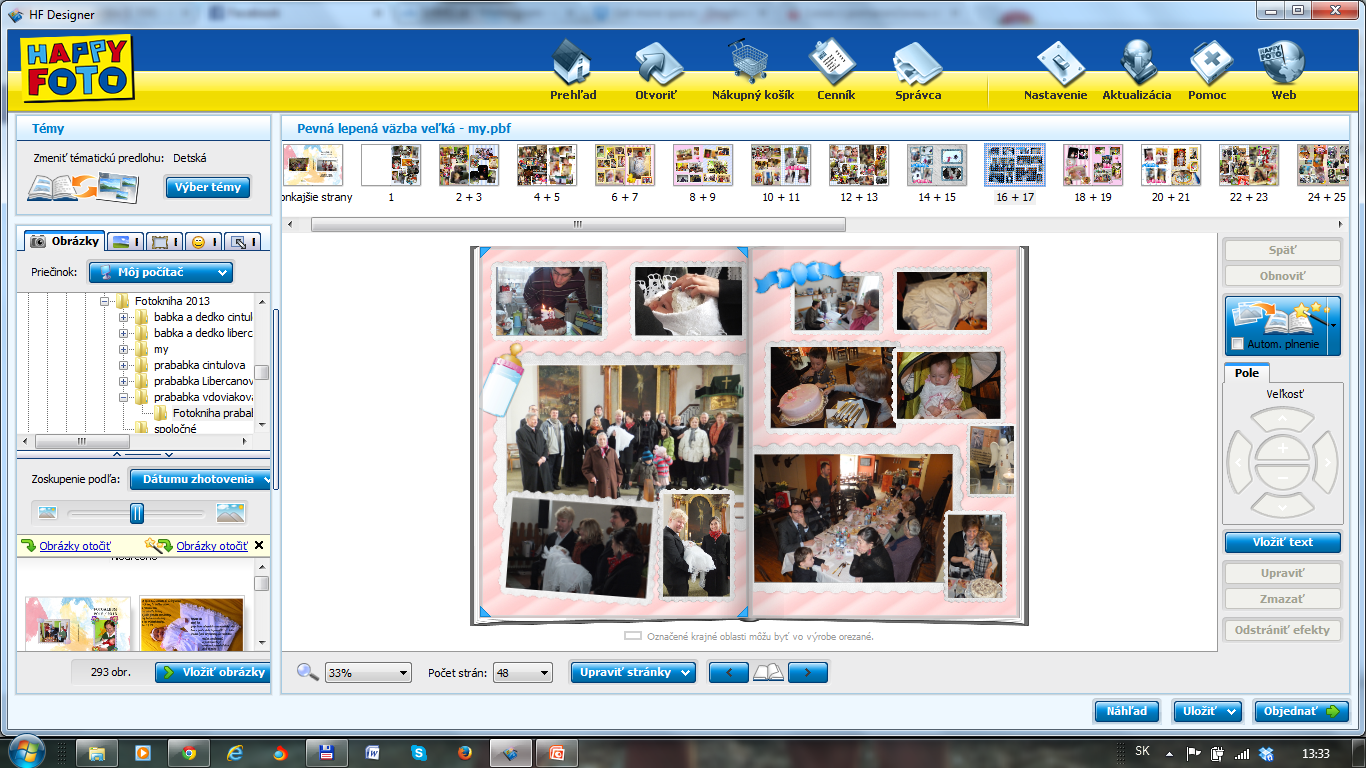 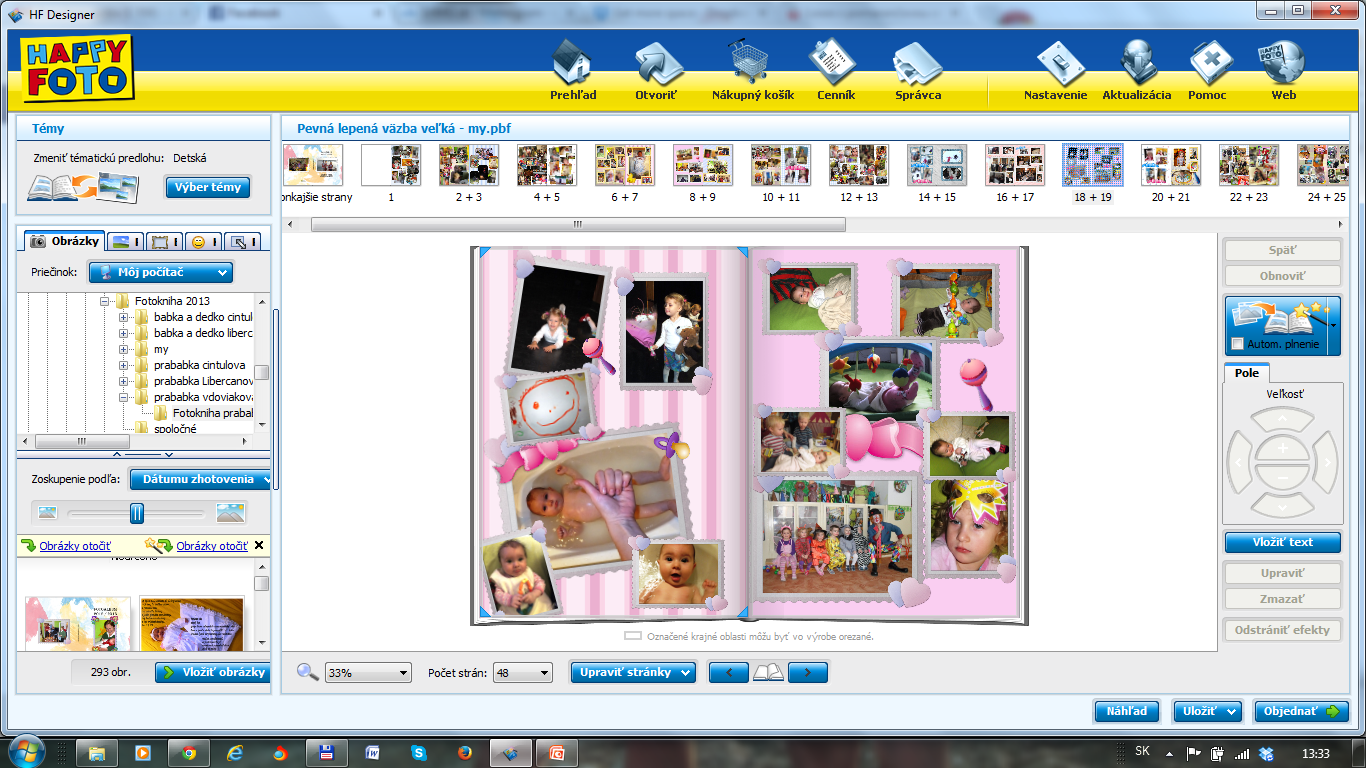 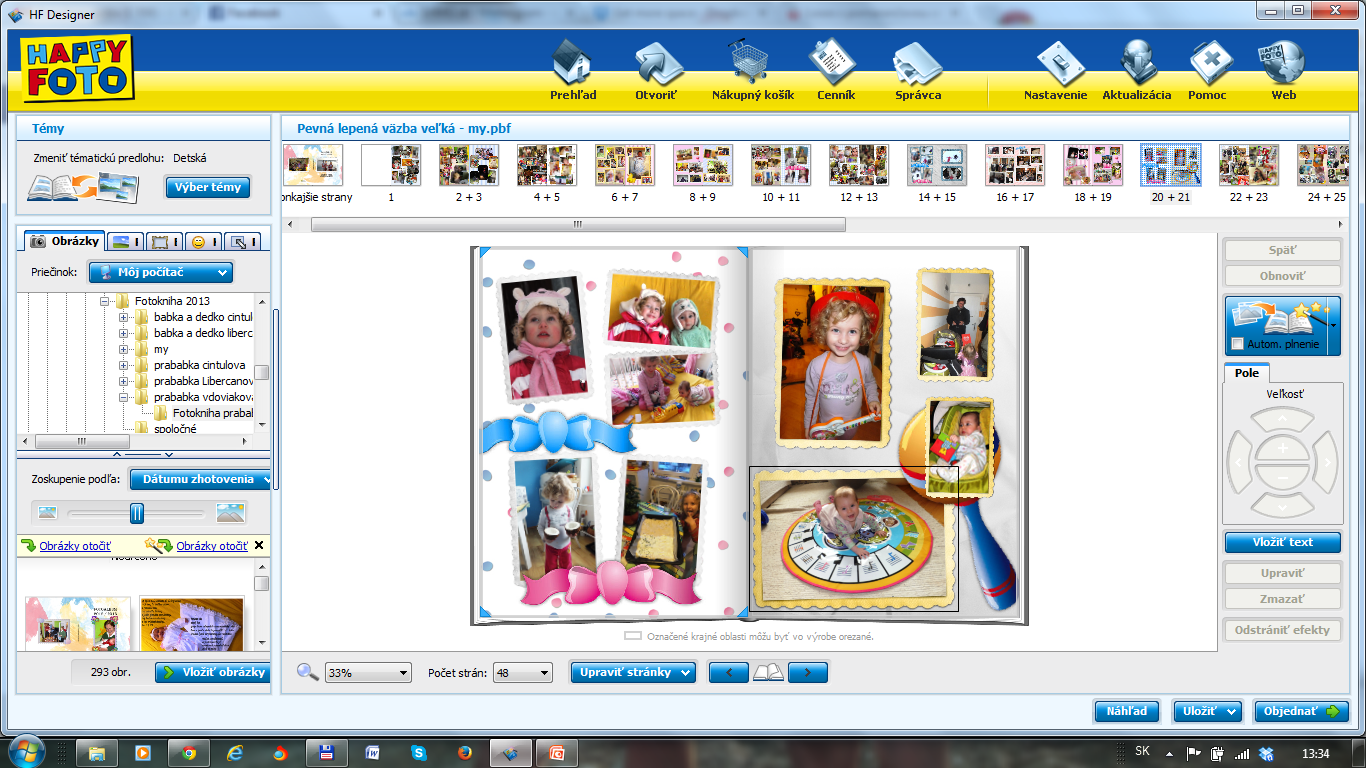 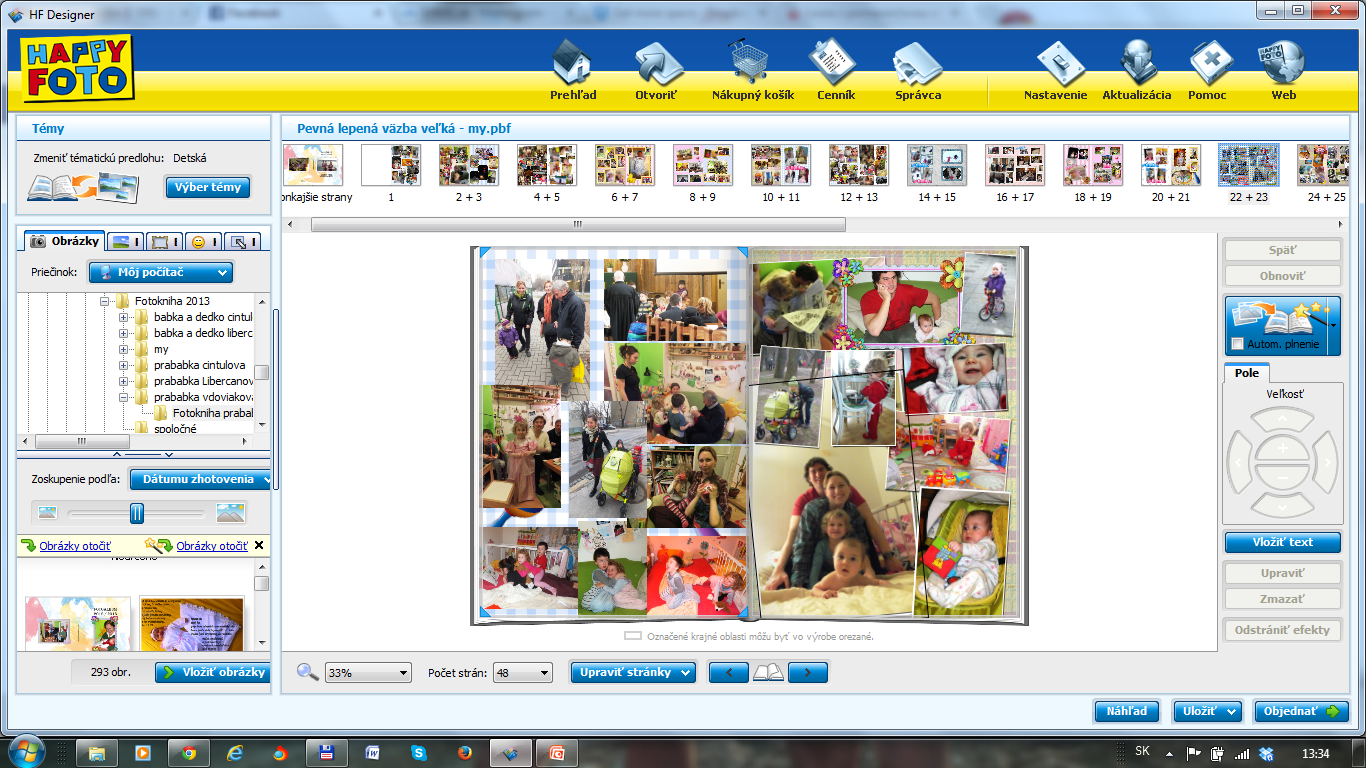 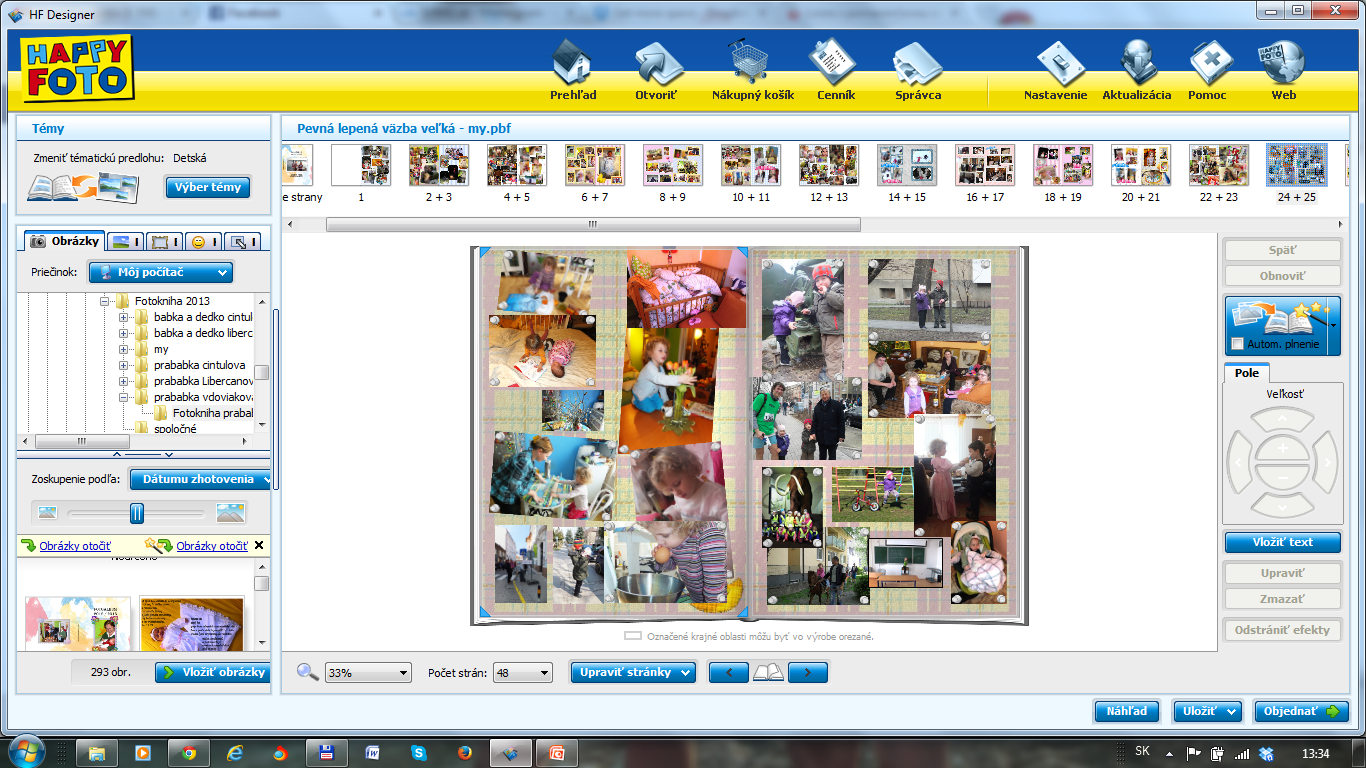 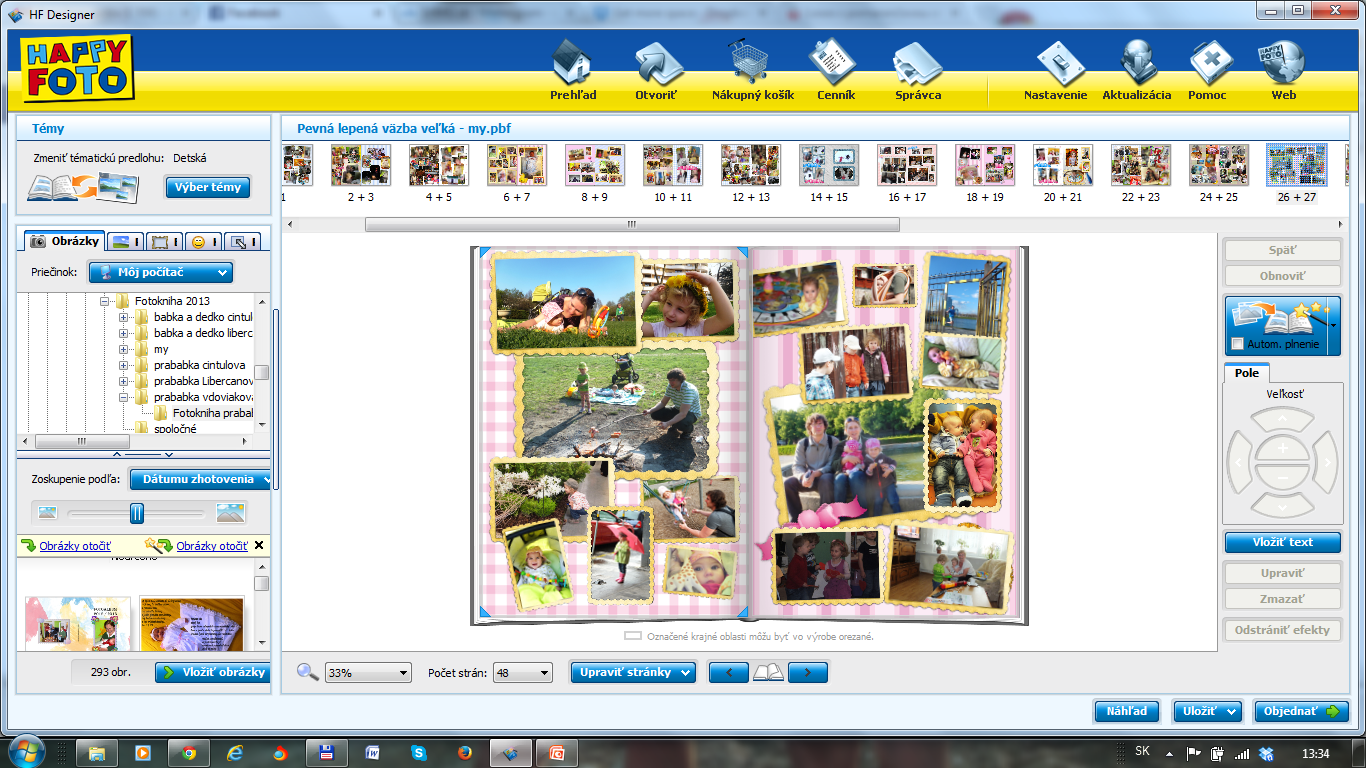 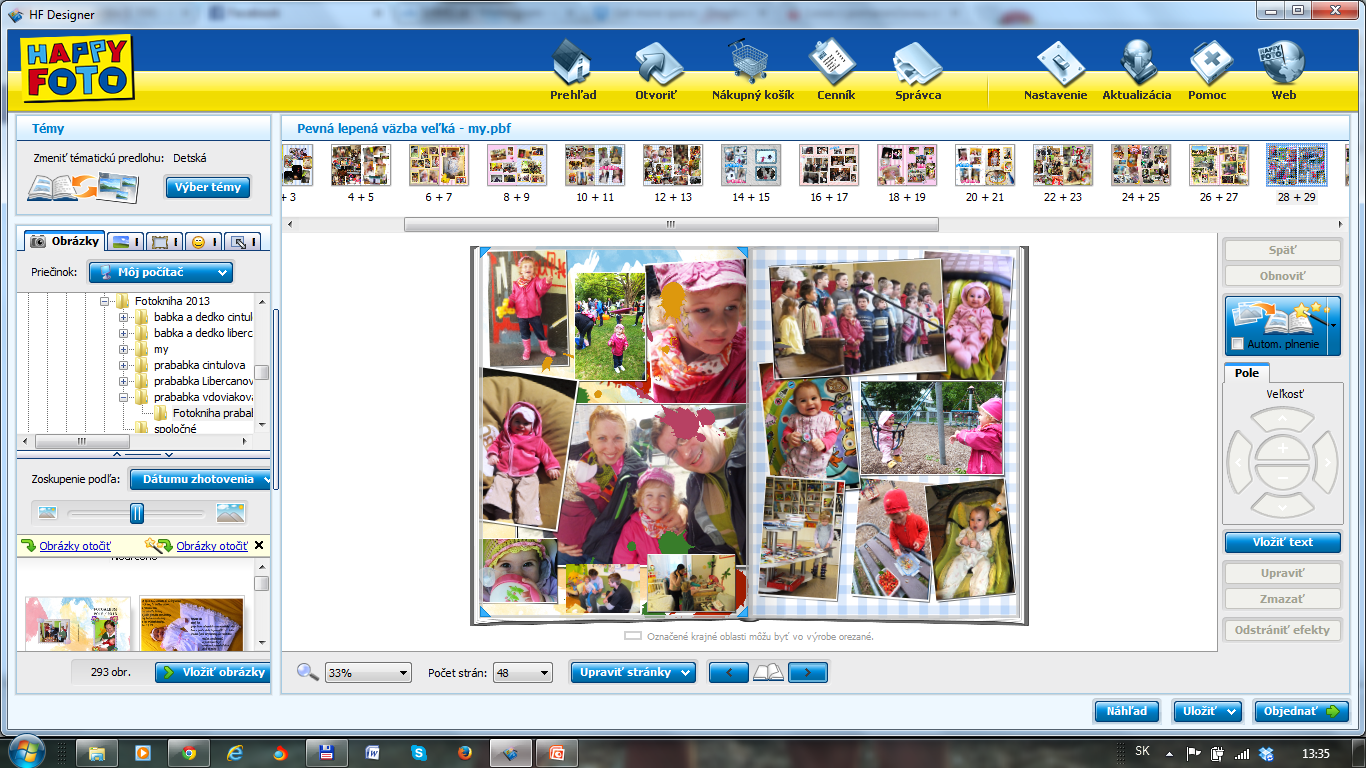 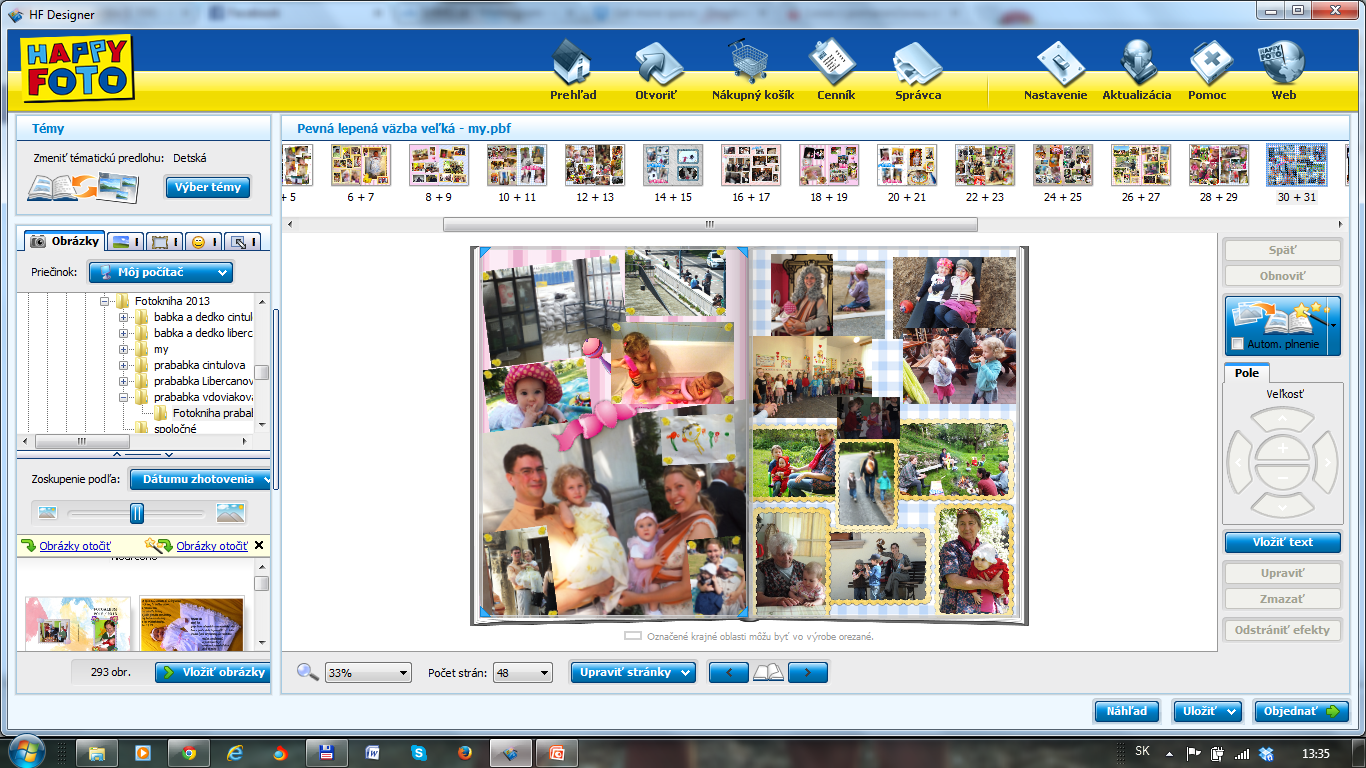 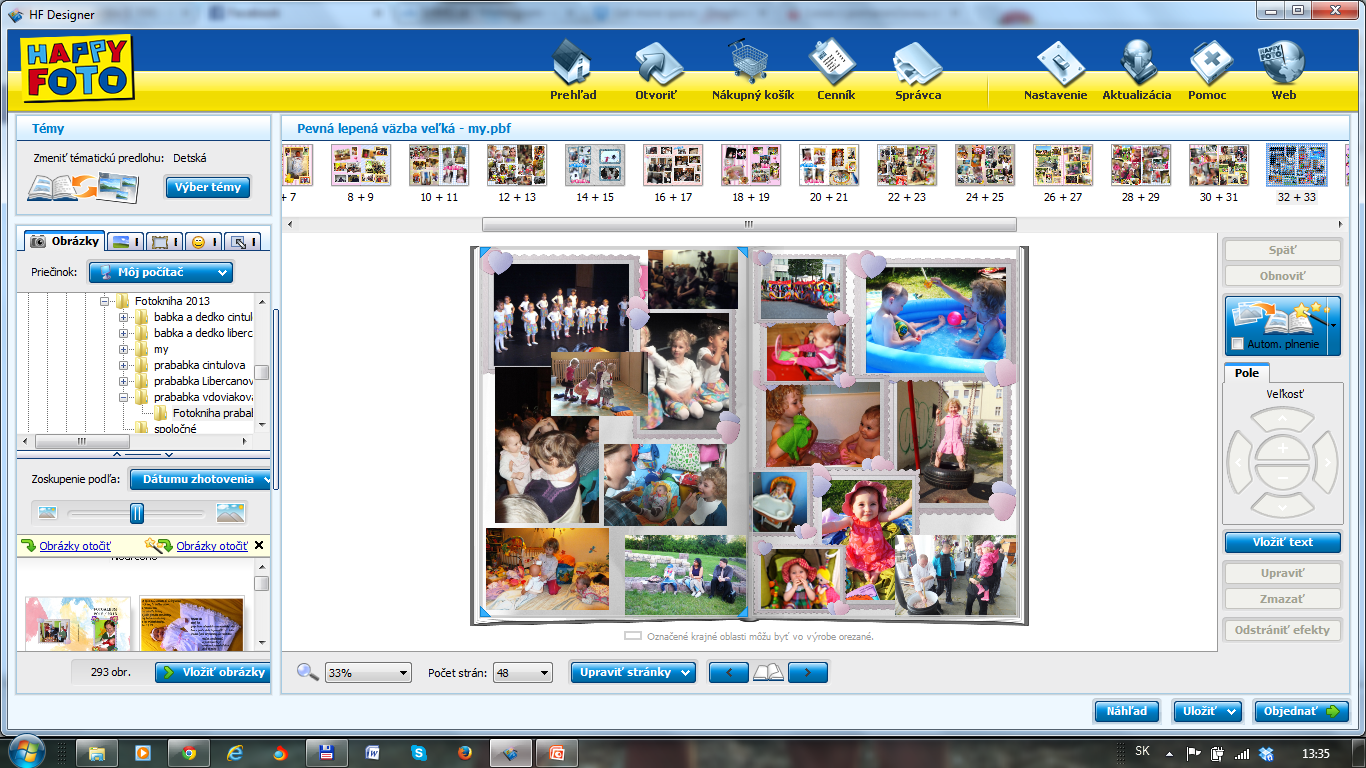 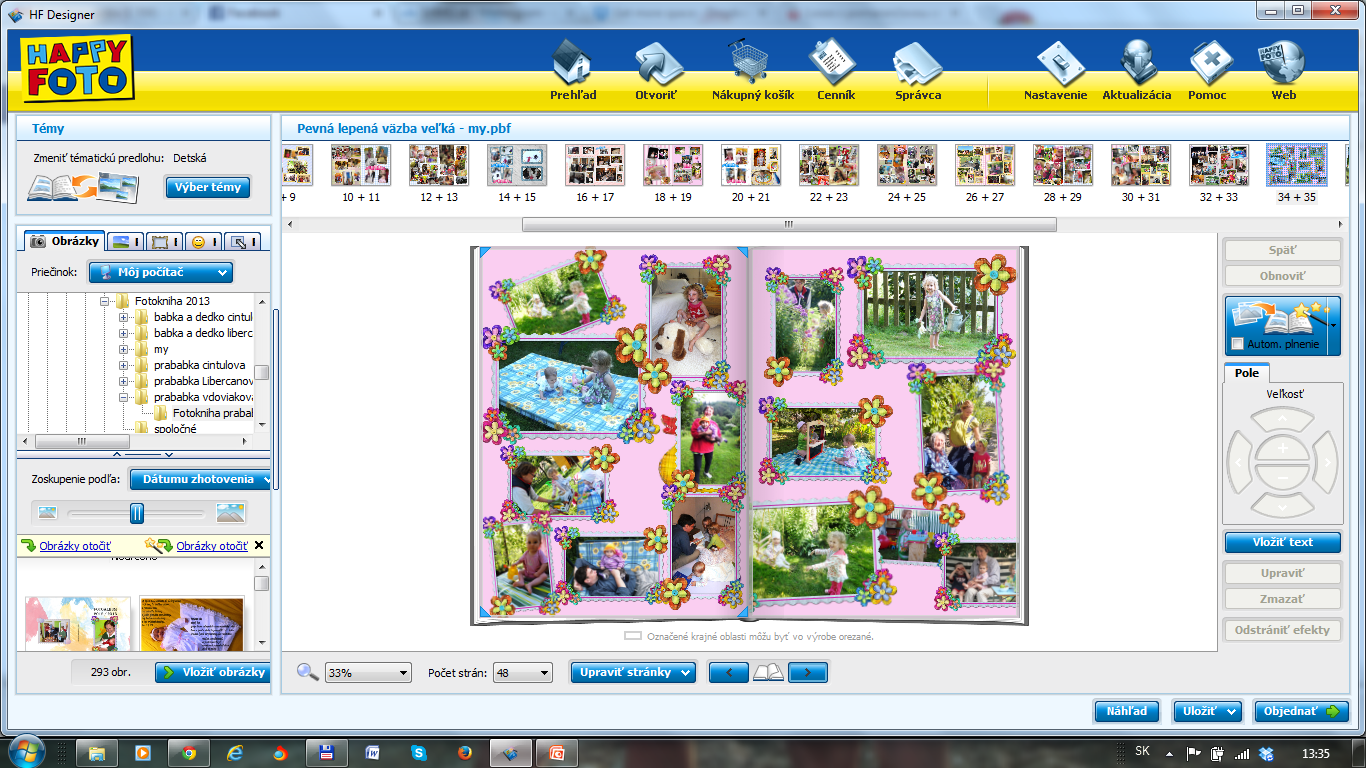 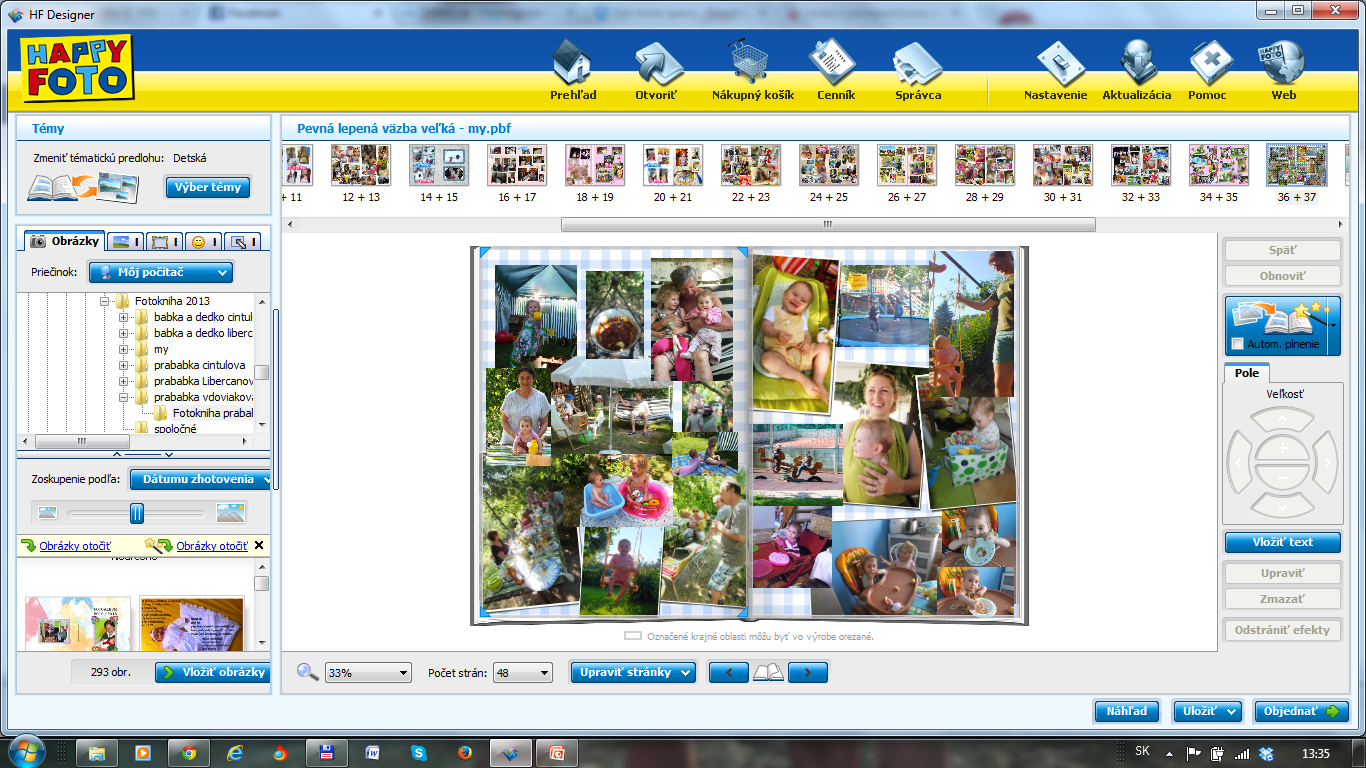 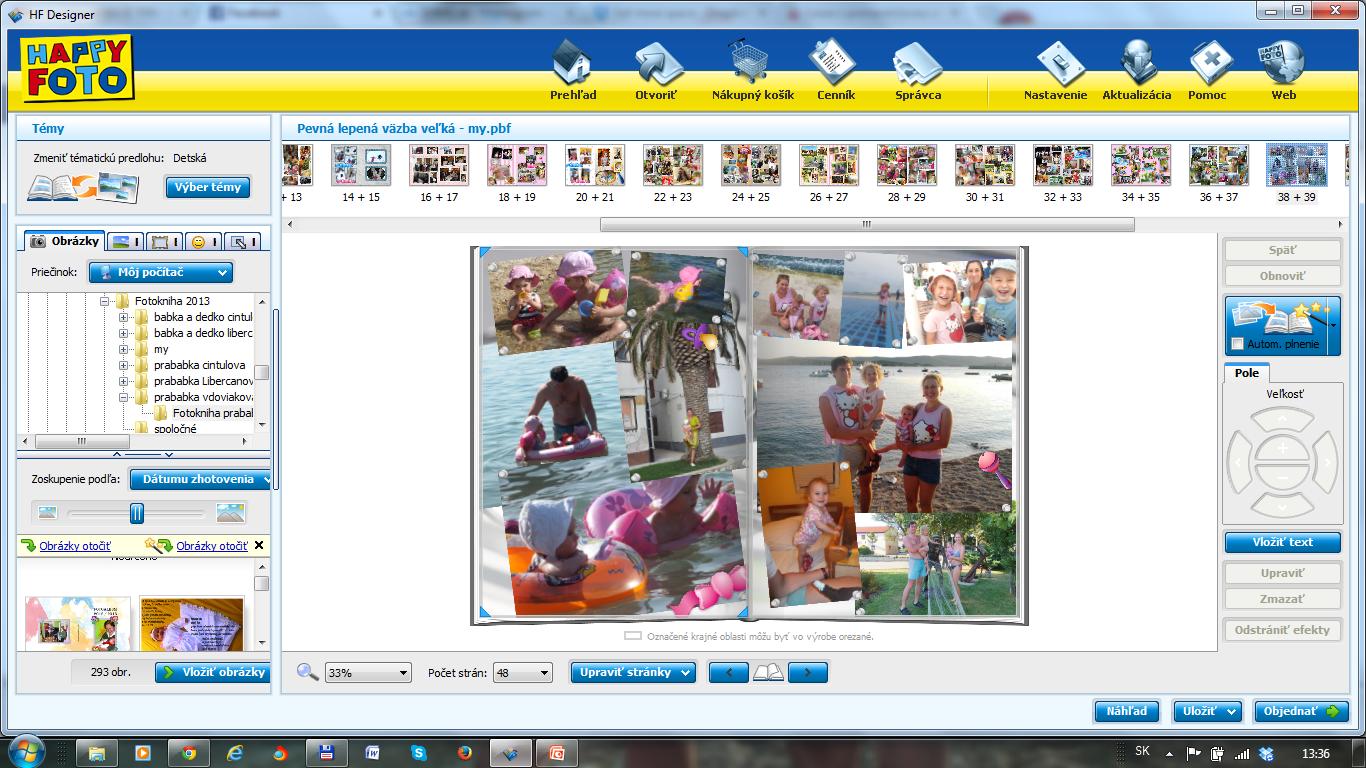 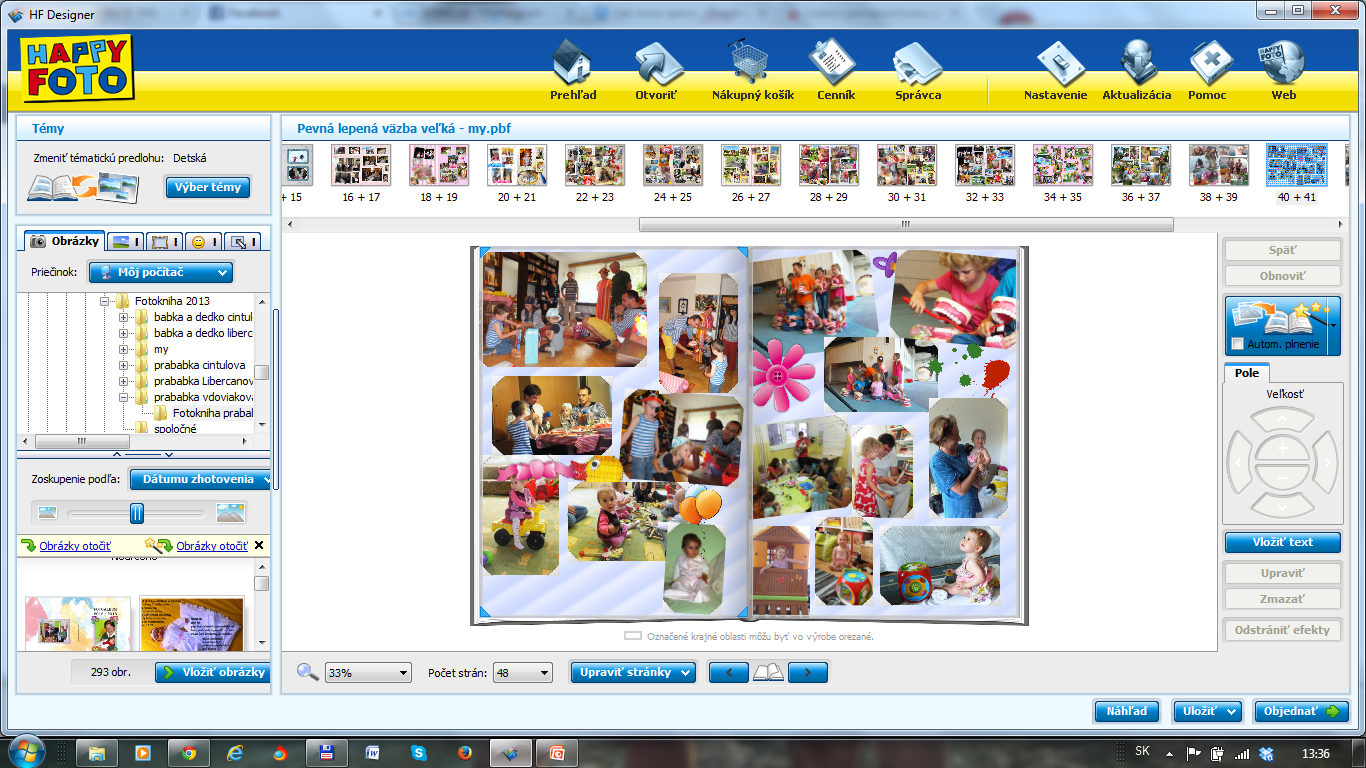 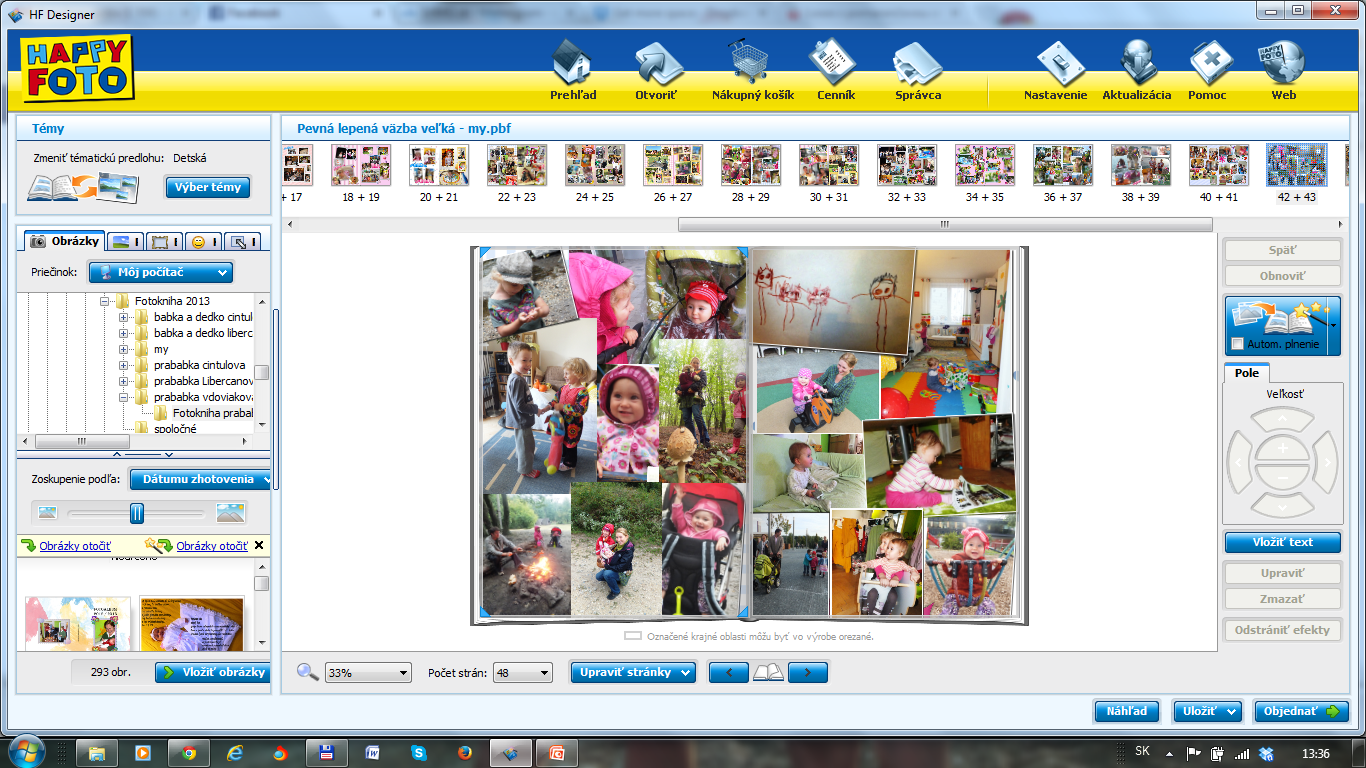 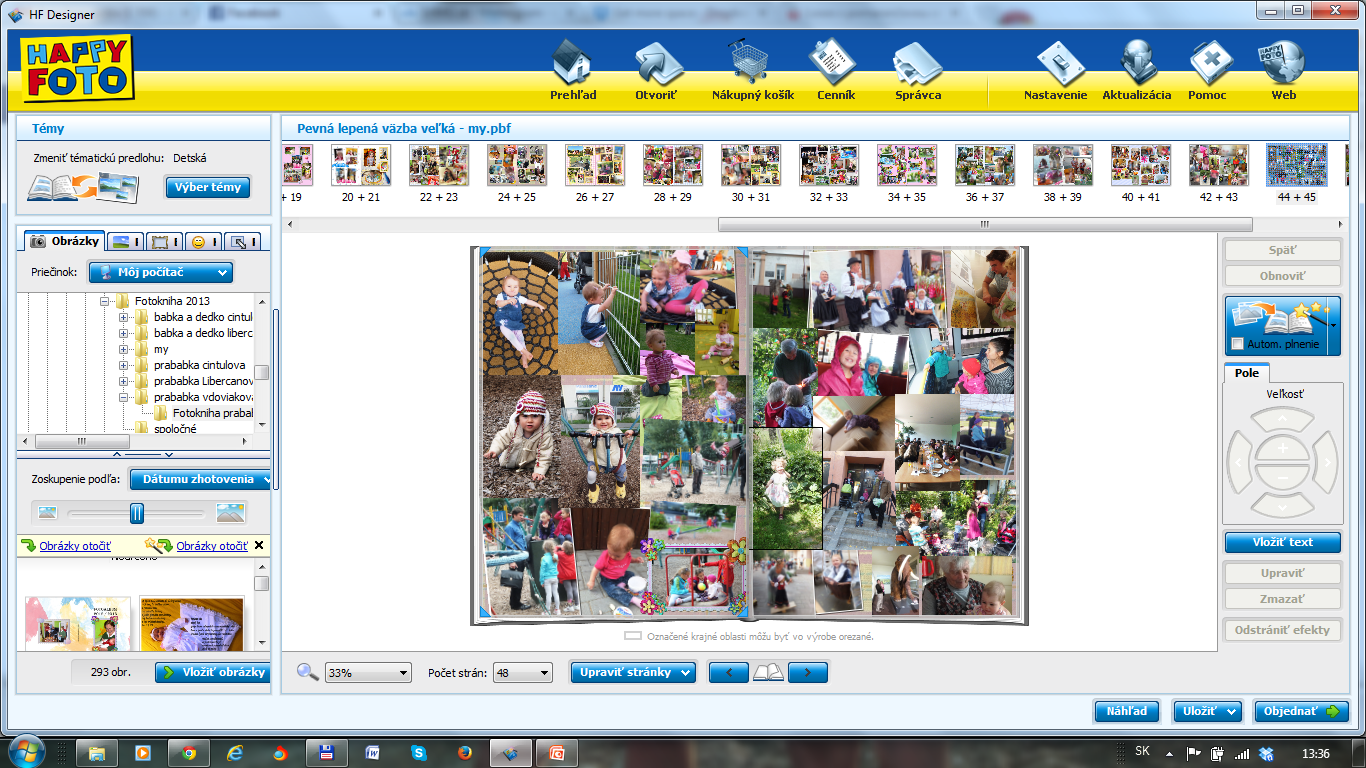 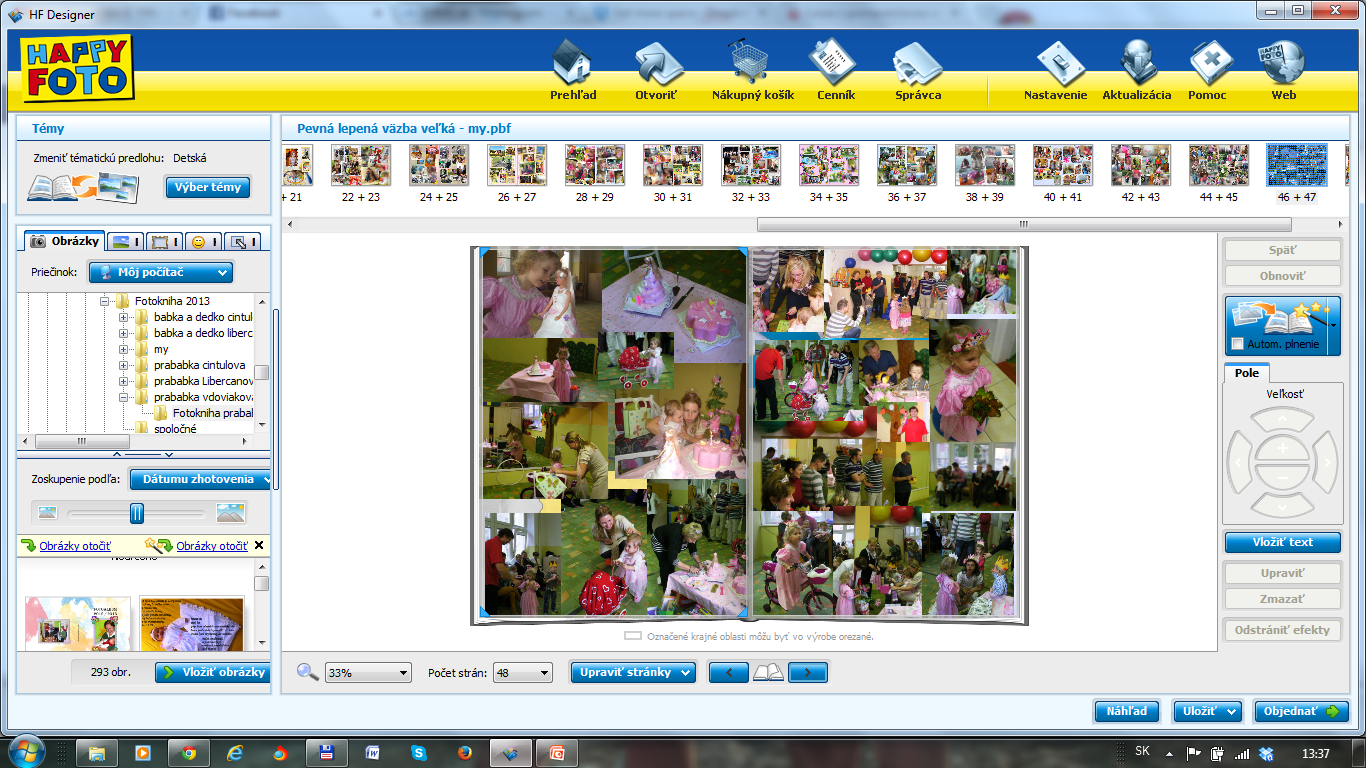 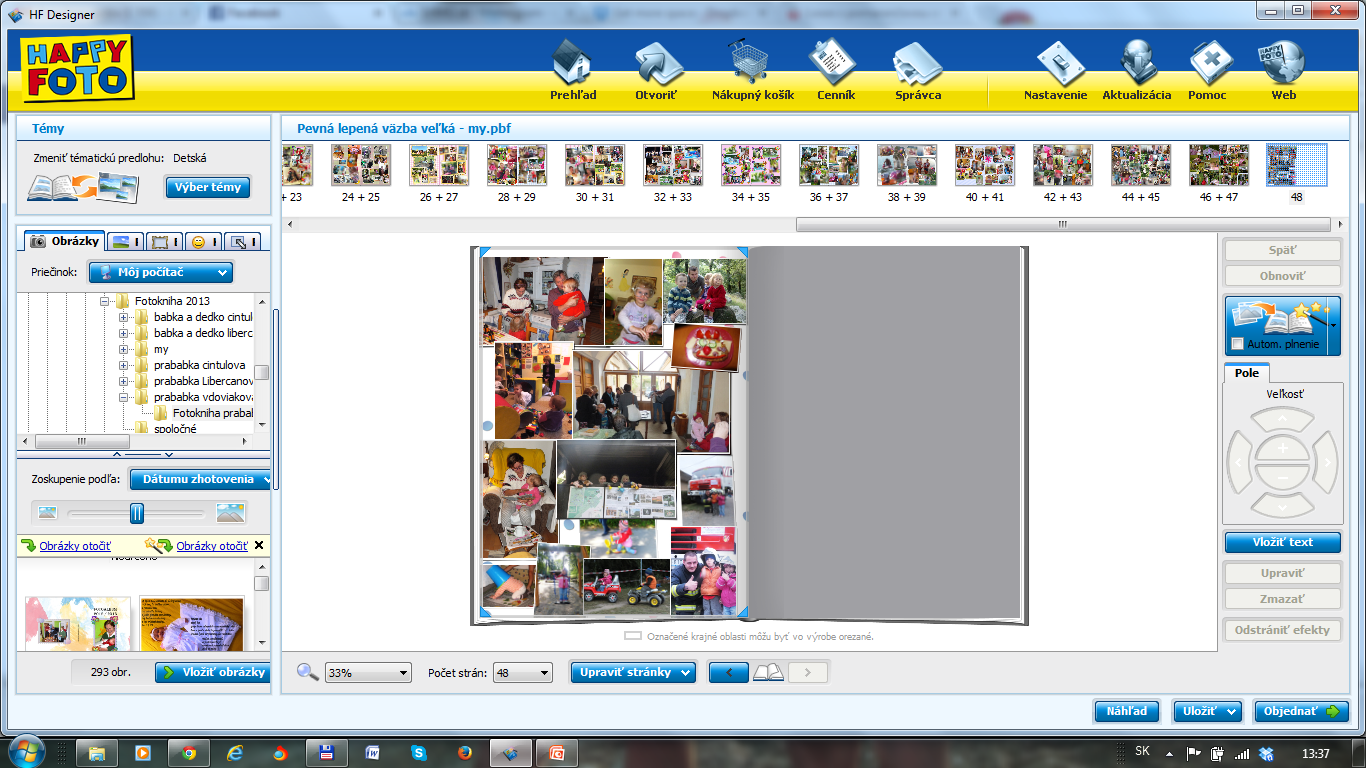